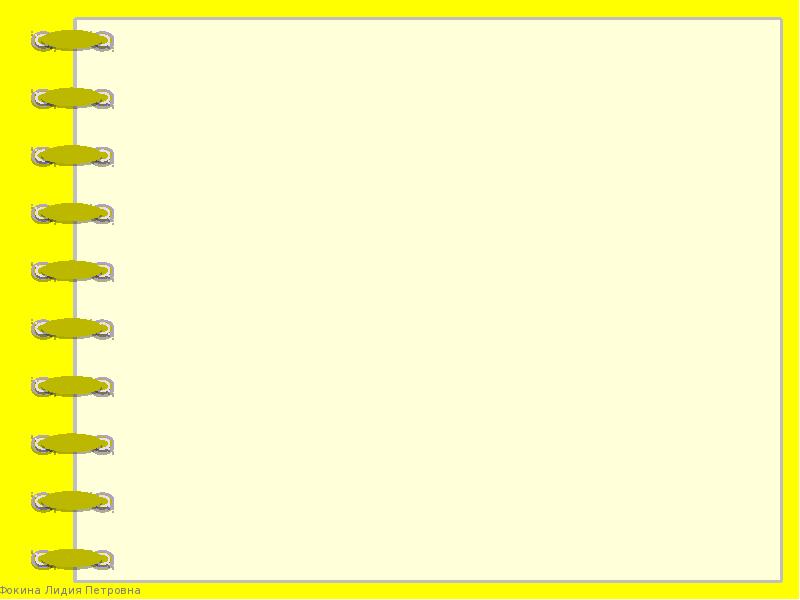 Педагогический совет по теме

«От системы психолого-логопедического сопровождения учебно-воспитательного процесса к успехам ребёнка с особыми образовательными потребностями»

23.04.18 г.
План проведения педагогического совета
 
О значимости коррекционно-развивающей деятельности
 Об экспериментальной деятельности 
О реализации психолого-логопедического сопровождения в ОУ
Анализ видеофрагментов возможных вариантов решения проблемы  развития и коррекции
Ожидаемые результаты реализации психолого-педагогического сопровождения
Решение педагогического совета
Система условий реализации адаптированной основной общеобразовательной программы образования обучающихся с умственной отсталостью включает:

обеспечение преемственности содержания и форм организации образовательных деятельности всех участников образовательного процесса с учётом специфики возрастного психофизического развития обучающихся;

формирование и развитие психолого-педагогической компетентности участников образовательных отношений;
Целью психолого-логопедического сопровождения для развития личности учащихся с интеллектуальными нарушениями, их успешного обучения и социализации является создание системы коррекционно-педагогических условий, способствующих обучению, развитию и успешной адаптации ребенка.

Ведущей идеей сопровождения должно быть понимание не только специалистами (логопедами и психологами), но и всеми участниками образовательных отношений необходимости  решения проблем развития даже самого слабого ребёнка
Об экспериментальной деятельности в ОУ

Цель деятельности
опытным путём достичь динамики развития обучающихся на фоне специальных приёмов психолого-логопедического сопровождения, включённых в материал и содержание учебно-воспитательного процесса.

Период работы: 5 марта по 6 апреля 2018 г.

Участники:  логопеды, психологи, педагоги (2, 5,7 классов)

Привлечены обучающиеся:  2,5,7 классов.
Задачи экспериментальной деятельности:
1. Развитие психолого-логопедической компетентности обучающихся, педагогов.
 2.Формирование навыков позитивного коммуникативного общения посредством    коррекции  нарушений речи и развития общеречевых навыков. 3.Коррекция и развитие познавательной сферы ребёнка с интеллектуальными нарушениями 
4. Профилактика нарушения эмоционально-волевой сферы.
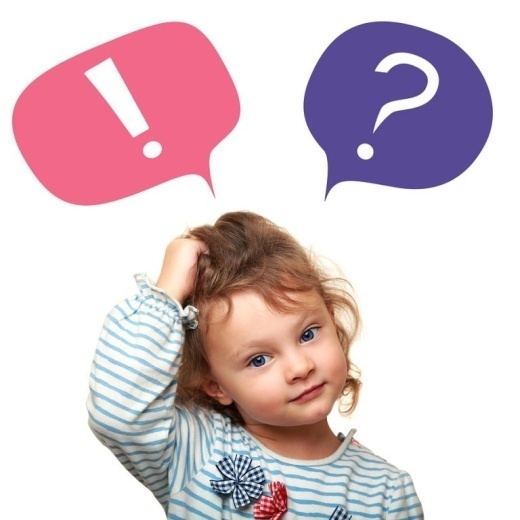 М







Можно ли утверждать, что выбранные для развития и коррекции умения важны для социализации ребёнка с нарушением интеллекта?
Выскажите  мнение: Можно ли предположить, что данная работа необходима для педагога и для обучающегося?
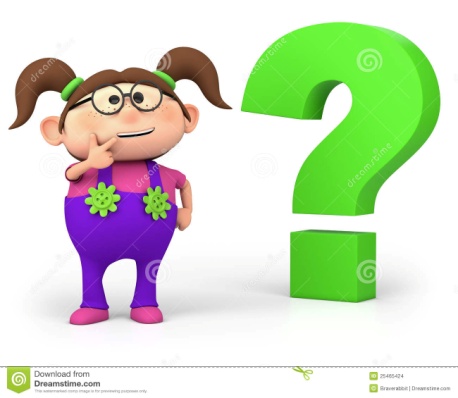 Реализация психолого-логопедического сопровождения в ОУ

1. Этап исследовательский ( апрель)
Обсуждение специалистами по сопровождению с участниками образовательной 
деятельности возможных вариантов решения проблемы развития и коррекции
 детей с интеллектуальными нарушениями.

2. Этап ознакомительный  (май)
Цель: Обеспечение дифференцированных условий  и специализированной 
помощи в соответствии с рекомендациями специалистов для ребенка 
в соответствии с его индивидуальными особенностями.
        Задачи: Ознакомление участников образовательных отношений
 с рекомендациями по работе с детьми. 
                           Реализация комплексного сопровождения ребенка
3. Этап аналитико-обобщающий (май, август)
	Период осмысления результатов деятельности сопровождения по решению проблем развития и коррекции по результатам прошедшего учебного года.       Цель: Мониторинг динамики развития учащихся на основе реализации общеразвивающих программ сопровождения. 
Задача: Создание проекта программы сопровождения обучающихся.
	
Администрации: Анализ результатов деятельности специалистов и педагогов  по работе с детьми в плане динамики их развития и коррекции. 
 
3. Этап  основной ( сентябрь 2018 – май 2019 )
Цель: создание системы педагогических условий, способствующих успешному личностному росту ребёнка на основе психолого-логопедического сопровождения
Основная задача: Организация эффективного комплексного сопровождения обучающихся с целью коррекции и профилактики имеющихся нарушений на основе системно-деятельностного подхода.
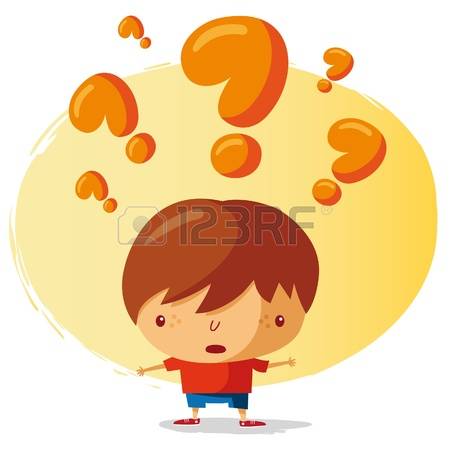 Возможна ли положительная динамика в достижении задач коррекции и развития при таким образом организованной деятельности? 
Велика ли она по времени и ложности использования для педагога?
ОСНОВНОЙ ожидаемый результат реализации психолого-логопедического сопровождения



достижение ребенка с умственной отсталостью планируемых результатов освоения образовательной программы